Figure 2. Distribution of RNA polymerase II is affected in the region upstream of GAA repeats in FRDA cells. Level of ...
Nucleic Acids Res, Volume 39, Issue 19, 1 October 2011, Pages 8366–8377, https://doi.org/10.1093/nar/gkr542
The content of this slide may be subject to copyright: please see the slide notes for details.
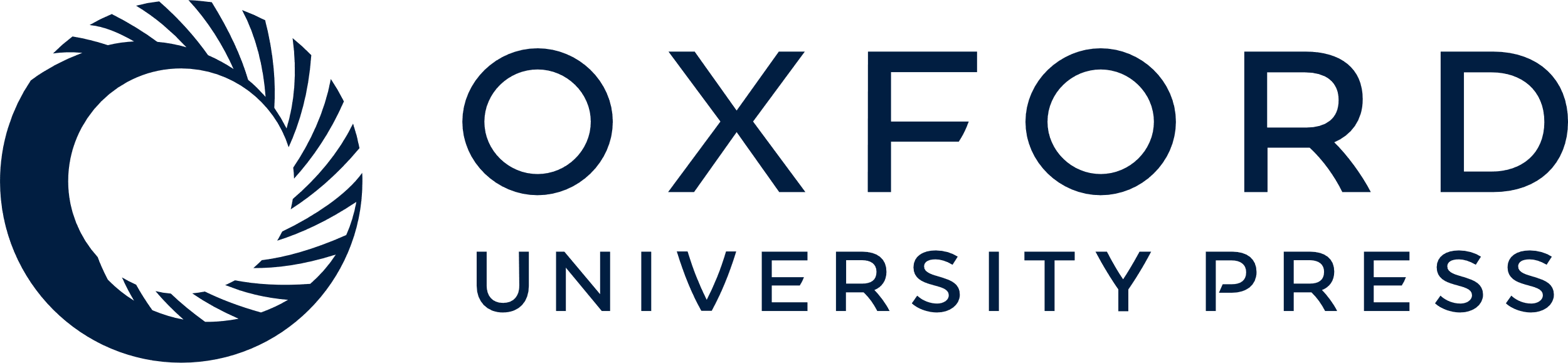 [Speaker Notes: Figure 2. Distribution of RNA polymerase II is affected in the region upstream of GAA repeats in FRDA cells. Level of total RNA pol II was determined by immunoprecipitating the large subunit of RNA pol II in FRDA and control cells. Average occupancy of RNA pol II across the FXN gene in all three FRDA and all three control cells is shown using red and blue dots, respectively. The position of the first nucleotide for the forward primer relative to TSS is indicated below the X-axis. The specificity of RNA pol II antibody for ChIP was verified by RNA pol II pausing at the +55 bp of the GAPDH gene. Error bars represent standard error of the mean. The experiment was conducted in triplicate using three FRDA and three control cell lines. The P-value was generated by comparing the average percentage of input of total RNA pol II between unaffected and FRDA lymphoid cell lines.


Unless provided in the caption above, the following copyright applies to the content of this slide: © The Author(s) 2011. Published by Oxford University Press.This is an Open Access article distributed under the terms of the Creative Commons Attribution Non-Commercial License (http://creativecommons.org/licenses/by-nc/3.0), which permits unrestricted non-commercial use, distribution, and reproduction in any medium, provided the original work is properly cited.]